Endothermic & Exothermic Reactions
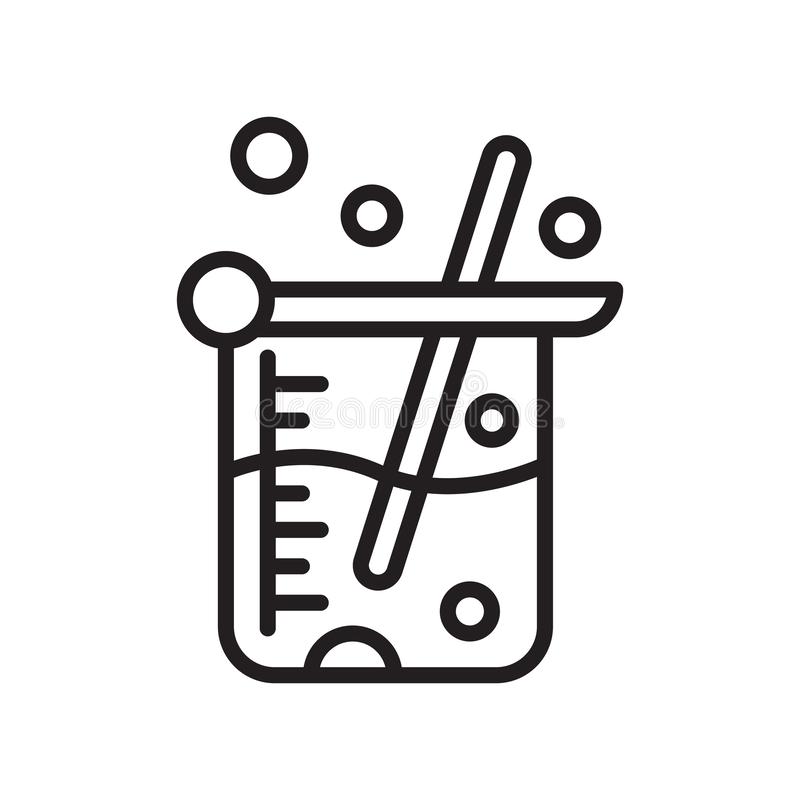 Done By : Markella Bursheh, Ziena Khraim, Mariam Nimri, Olivia Qudah.
Agenda
What are Exothermic and Endothermic Reactions?

Which solute dissolves the most endothermically and which dissolves the most exothermically in water?
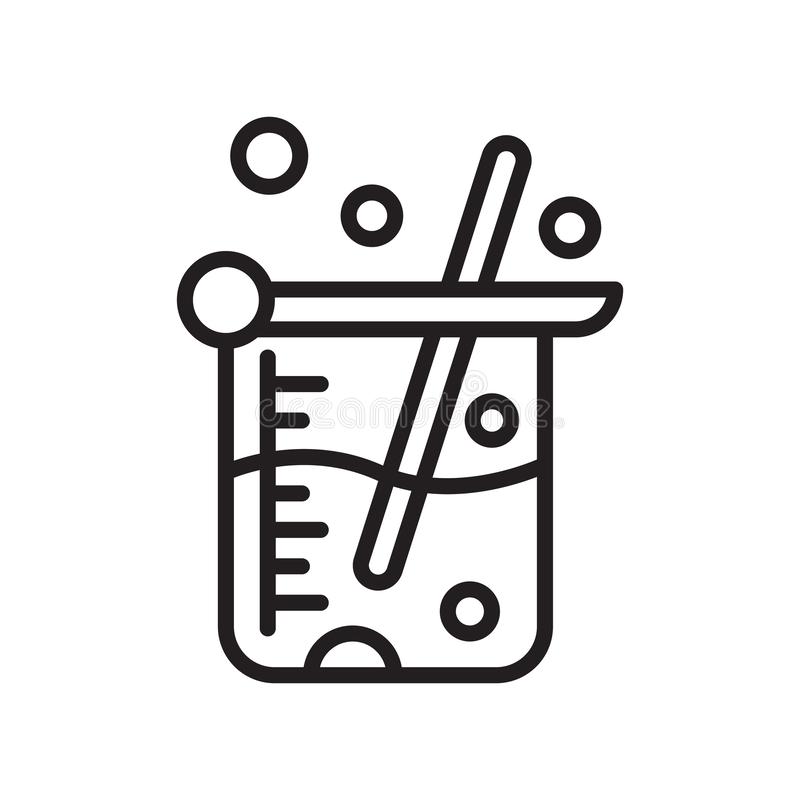 What are Exothermic and Endothermic Reactions:

An exothermic reaction is one that gives off heat. This heat is transferred to the surroundings. 


An endothermic reaction is one in which heat has to be supplied to the system from the surroundings.
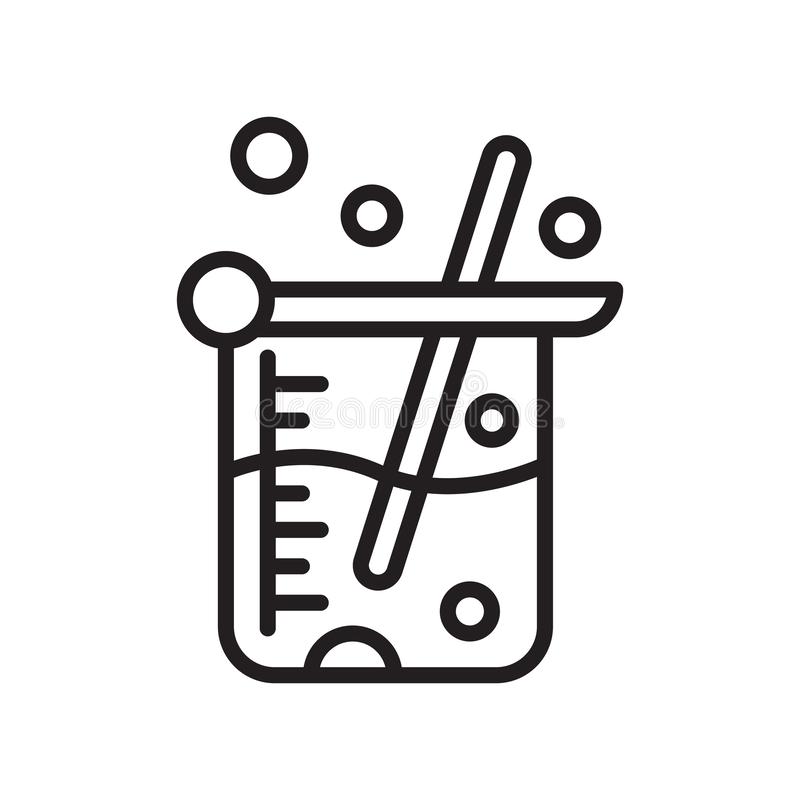 Let us do an experiment to determine which solute dissolves the most endothermically and which dissolves the most exothermically in water.

Materials for Each Group:

• Potassium chloride   
• Calcium chloride
• Sodium carbonate
• Sodium bicarbonate
• Water
• 5 small cups
• Permanent marker or masking tape and pen
• Graduated cylinder
• Thermometer
• Gram balance
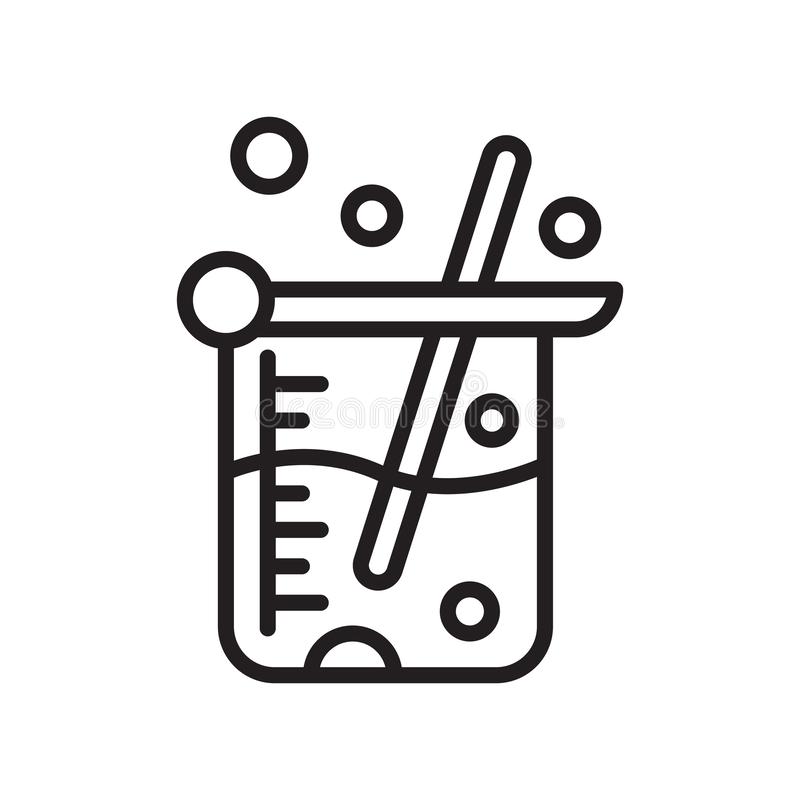 Procedure

Label the small plastic cups Potassium Chloride, Calcium chloride, Sodium carbonate, and Sodium bicarbonate.

Weigh 2 g of each solute and place them in their labeled cups.

Add 10 mL of water to the small unlabeled cup and place a thermometer in the water. Record this initial temperature in a chart.

Pour the potassium chloride into the water and swirl the cup. Watch the thermometer.
5. When the temperature stops changing, record the final temperature.

6. Repeat steps 3–5 for each solute.


Expected Results


Potassium chloride dissolved the most endothermically, and calcium chloride dissolved the most exothermically.
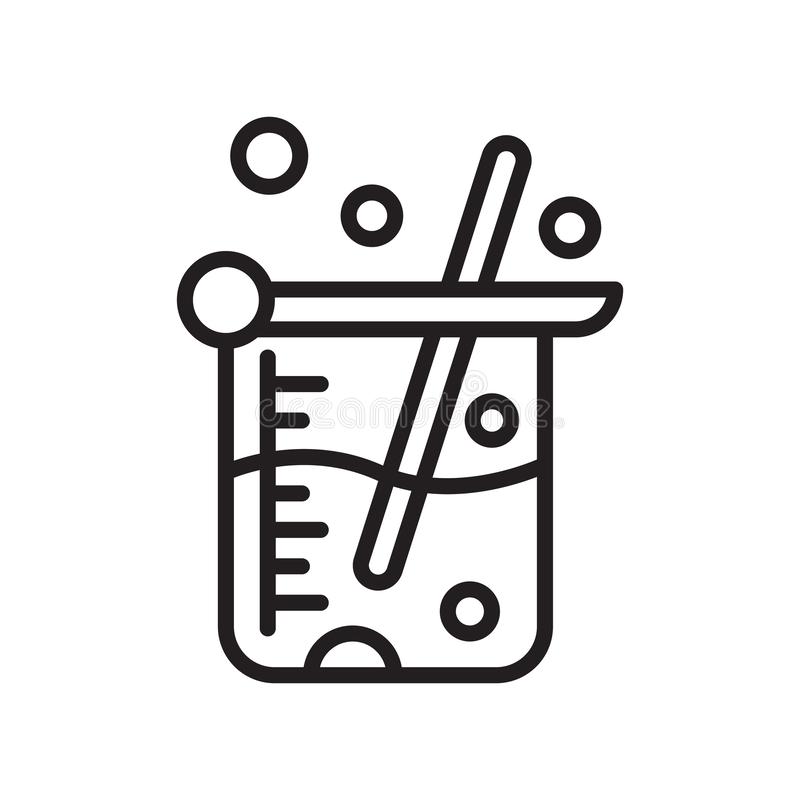 5. When the temperature stops changing, record the final temperature.

6. Repeat steps 3–5 for each solute.


Expected Results


Potassium chloride dissolved the most endothermically, and calcium chloride dissolved the most exothermically.
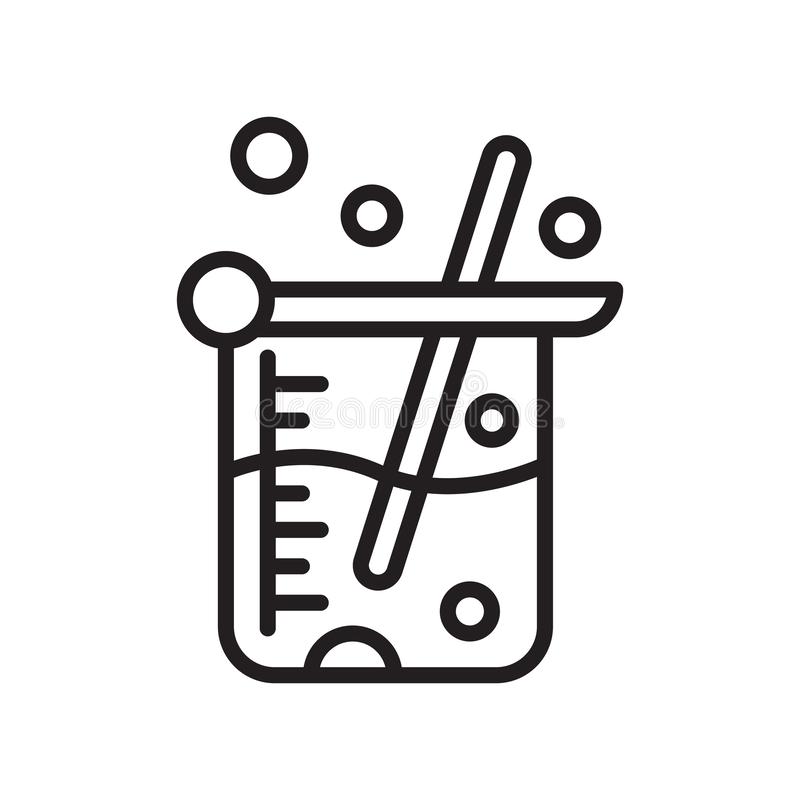 Changes in temperature:
Chemical properties of different materials:
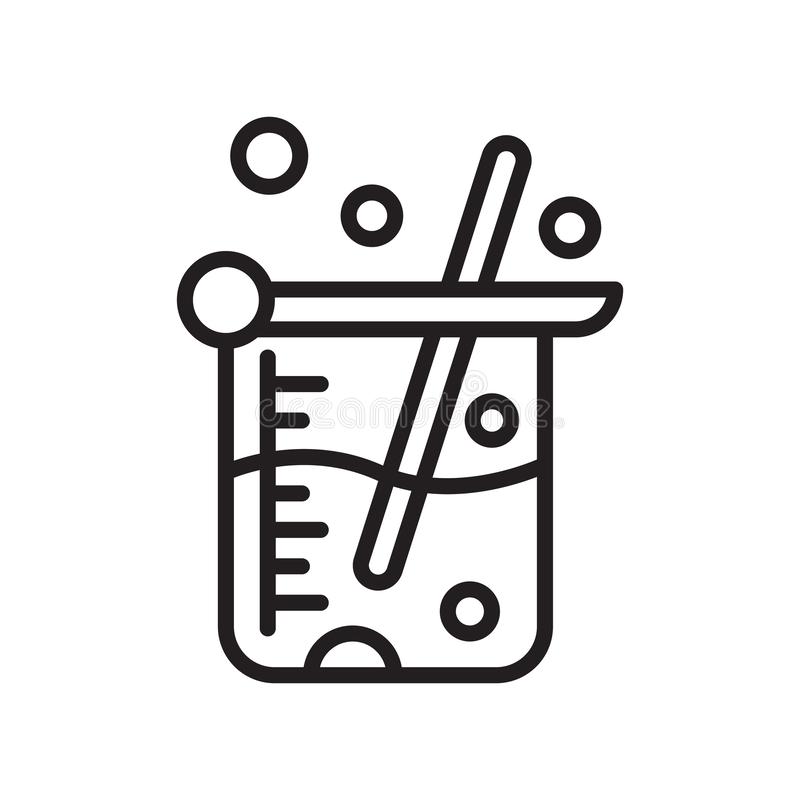 Done By:

Markella Bursheh
Zeina Khraim
Mariam Nimri
Olivia Qudah